Cultivating Roots of Quality Improvement
Session 6: 
No Blame, No Shame in Patient Safety and Adverse Events
Engaging Patients and Families in Quality Improvement 
July 13, 2022
[Speaker Notes: Right click -> Format Background -> Replace it with your picture ]
Chat Box Roll Call
Who is to blame when a medical error occurs?
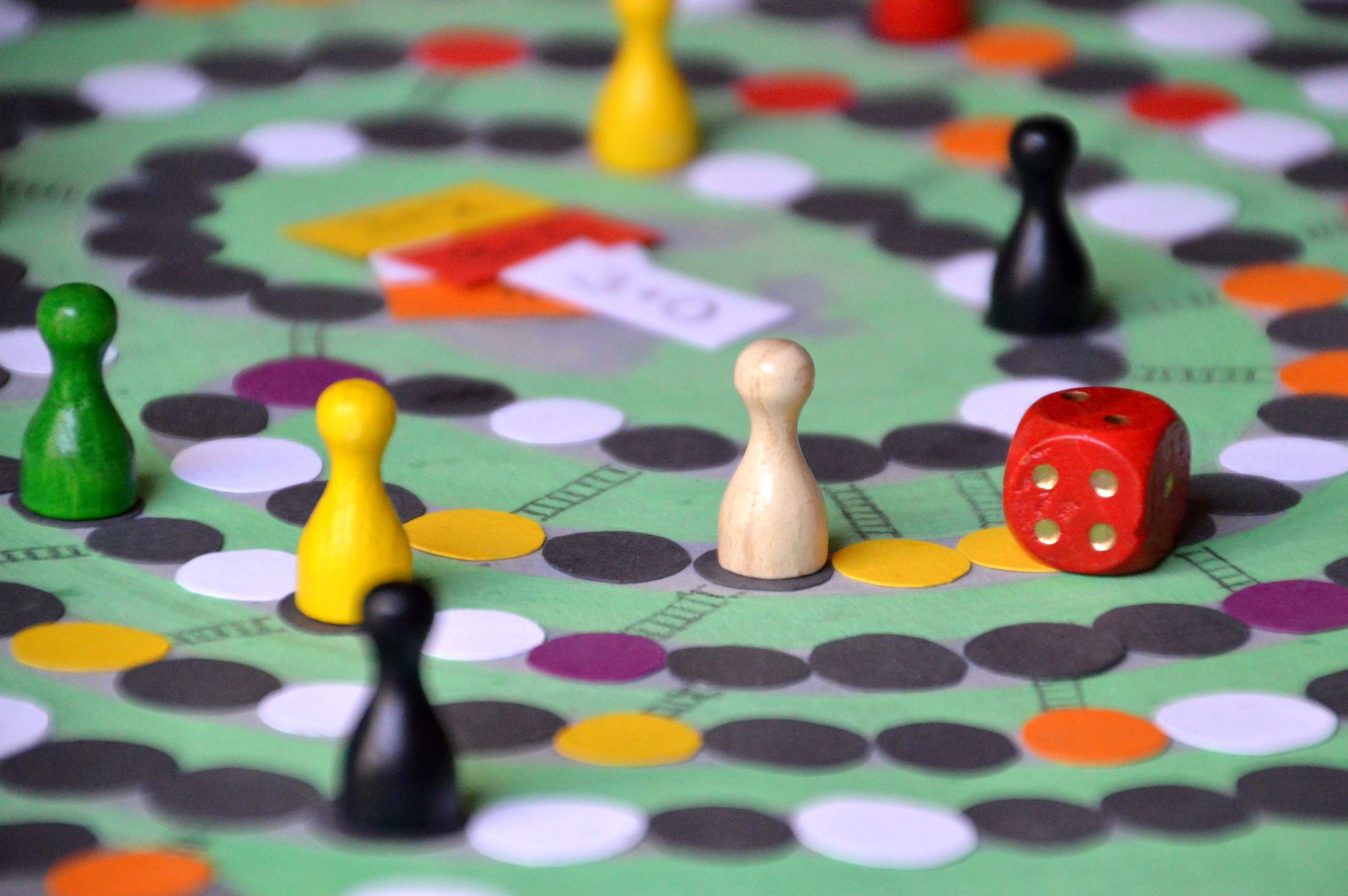 Avoid the ‘name blame and shame game’
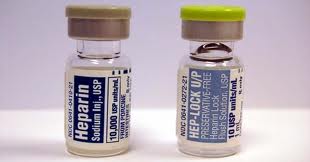 From Error to Harm
A Closer Look at Error
Unsafe acts are categorized as either errors or violations.  

An error is a lapse, slip, or a mistake.  
When an action fails to go as intended, the error is called either a slip (if it is observable – like pushing the wrong button on a piece of equipment) or a lapse (if it is unobservable – like forgetting to give a medication). 

When an action goes as intended but is the wrong one, it is called a mistake (such as a diagnostic error).  

A violation is a deliberate deviation from an operating procedure, standard, or rules.
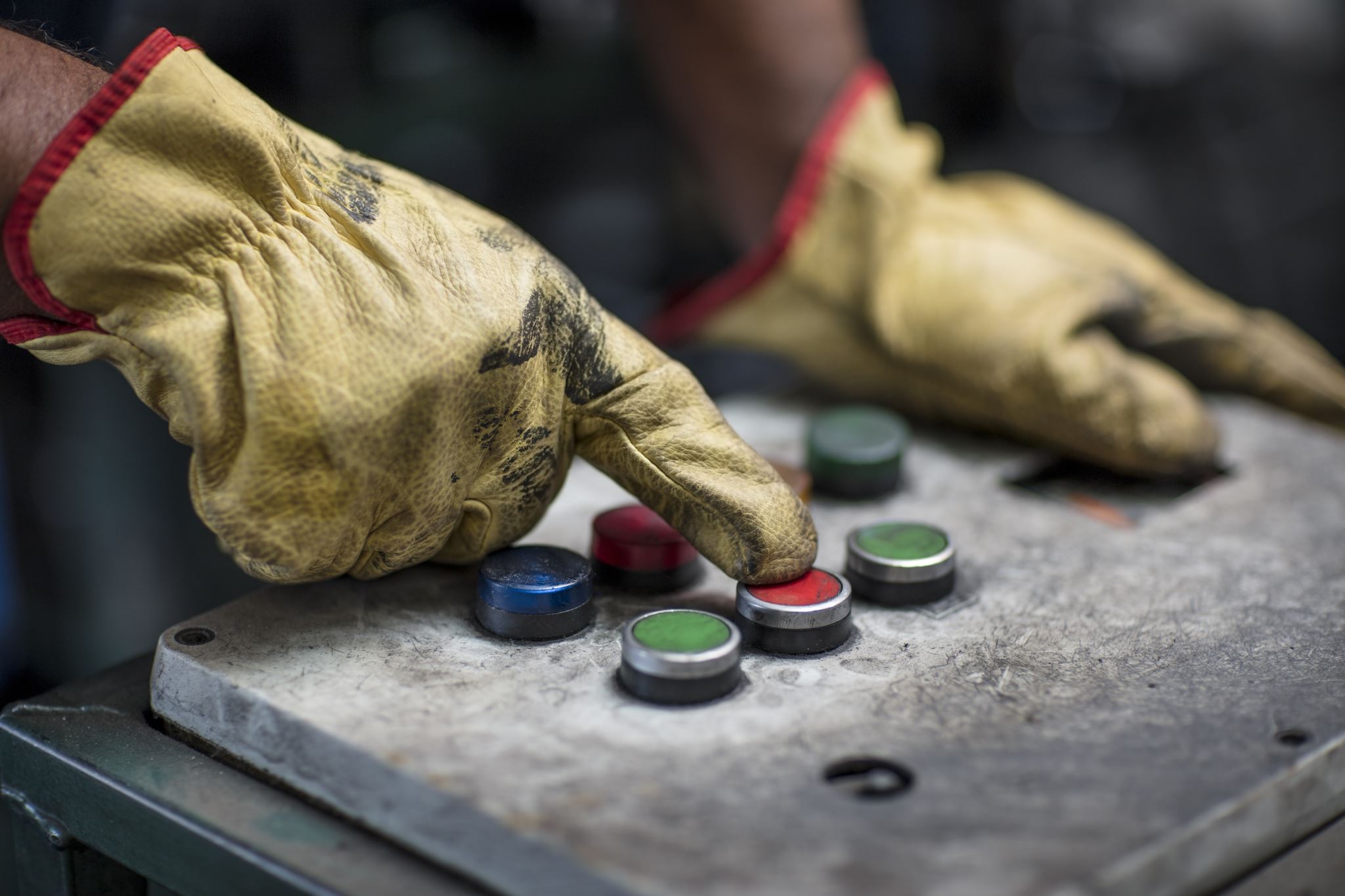 [Speaker Notes: An example of a slip is accidentally pushing the wrong button on a piece of equipment: You and others can see that you pushed the wrong button. 
An example of a lapse is some form of memory failure, such as failing to administer a medication: No one can see your memory fail, so the error is not observable.]
Why do mistakes happen?
From Error to Harm
Human error
Behavioral choice
At risk behavior
Reckless behavior
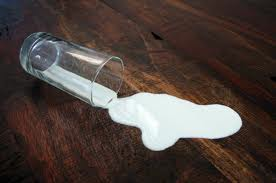 Human Error
Inadvertently doing other than what should have been done:
a mental slip, lapse, or mistake
not a choice
Behavioral Choice
At-Risk Behavior
Behavior that increases risk where risk is not recognized or is mistakenly believed to be justified
Reckless Behavior
A BEHAVIORAL CHOICE to consciously disregard a substantial and unjustifiable risk. 
The risk is perceived
The risk is substantial
The action is intentional 
Awareness others are not engaging in the same behavior
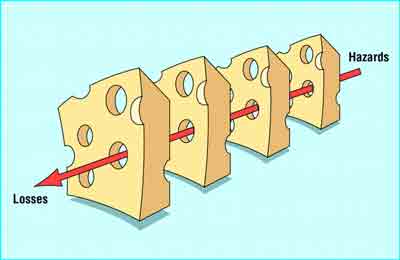 Defining the Problem
Most errors are made by good (but fallible) people working in often dysfunctional systems 
Swiss cheese modelwhen the holes align. . . errors occur
Need to fix our systems to catch “the inevitable lapses of mortals”
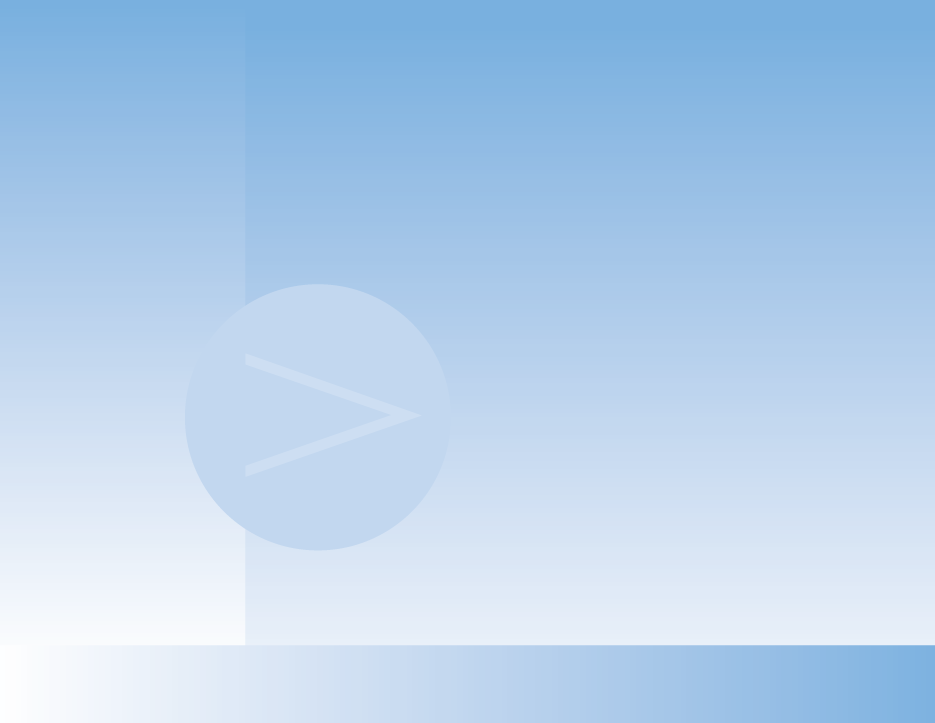 Preparation of the Medication
The second pharmacist Tech did not question the order.
MD incorrectly read the pt weight and wrote the wrong order.
Pharmacy did not verify or question the order.
The nurse did not express concerns or question the order.
No Pharmacy protocol for the med
Team -Clinical Support System
Profession
Organization Structure
Individual and
Management
System
Communication
System
The latent failure model of complex system failure - modified from James Reason, 1991
[Speaker Notes: Example of the system failing in numerous steps to result I a failure at the sharp end of care.]
Active failures: we see them happen – the point at which the wrong drug or treatment gets to a patient, the point at which the wrong switch is turned off

Latent failures are made by people whose tasks are removed in time and space from operational activities, e.g., designers, decision makers and managers. 
Examples of latent failures are:  
• Poor design of plant and equipment;  
• Ineffective training;  
• Inadequate supervision;  
• Ineffective communications;  
• Inadequate resources (e.g., people and equipment); and  
• Uncertainties in roles and responsibilities.
Latent Conditions and Active Failures
[Speaker Notes: Teenage driver example]
Key Concept
Errors are the result of multiple failures in a process
Known errors are only a small fraction of potential harm
How do we promote reporting of ‘near misses’?
[Speaker Notes: We can’t just focus on known/reported errors – we must find a way to learn about near misses and other potential harm]
Key Concept
Humans make mistakes, and relying on memory is a great way to ensure mistakes will be make

Checklists have been found to reduce errors significantly
Checklists to Reduce the Potential for Accidental Harm
[Speaker Notes: IHI has defined harm as “unintended physical injury resulting from or contributed to by medical care that requires additional monitoring, treatment, or hospitalization or that results in death.”  
Patient safety innovators and patients have suggested a broader definition of harm, including three types of injury that have not traditionally been included in the definition of harm: 
Errors of omission (what providers fail to do) 
Psychological harm 
Financial harm in the form of unaffordable care 

A project in Michigan, US, developed a comprehensive safety system for reducing catheter-associated bloodstream infections (CLABSIs). 
It included a checklist, supply carts, and explicit roles for the various members of a care team.  
The system showed that hospitals could nearly eliminate CLABSIs, which people once thought to be an inevitable complication of care. 
The history of medicine shows that many harms that used to be accepted are actually preventable, including high doses of chemotherapy, radical mastectomies, and overuse of antibiotics that leads to resistance.]
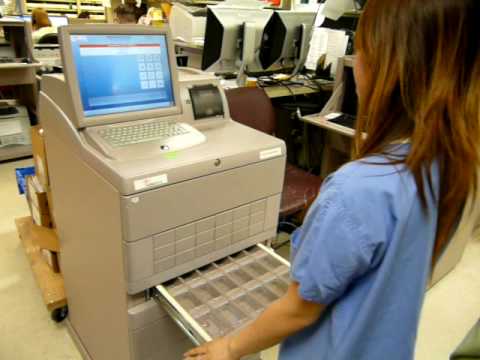 Constraints, Forcing Functions and Redundancies
Constraints make it difficult to complete a task. A constraint can be defined as the state of being checked, restricted, or compelled to avoid or perform some action.
[Speaker Notes: In the inpatient setting, the removal of concentrated electrolytes, which are lethal when administered undiluted, from patient care units is a constraint. By making a nurse travel to another location to obtain concentrated electrolytes, organizations can restrict nurses from using the electrolytes without proceeding through the appropriate checks and reduce the possibility that someone will inadvertently and mistakenly administer an undiluted lethal dose. It is not impossible to obtain the product; it is just more difficult.
Despite its potential usefulness, a double check can also present an opportunity for error. Two people can be prone to make the same mistake for the following reasons:
The second person may not be as attentive to the checking as he or she should be. 
The second person can be influenced by the first person to see what he or she would expect. 
Double checks can be overused, making people less likely to take them seriously. 
Redundancies are frequently seen as a double check, when one person checks the work of another. This is very common in health care and in some cases a requirement. To be effective, the double check must be independent and follow a set of steps.]
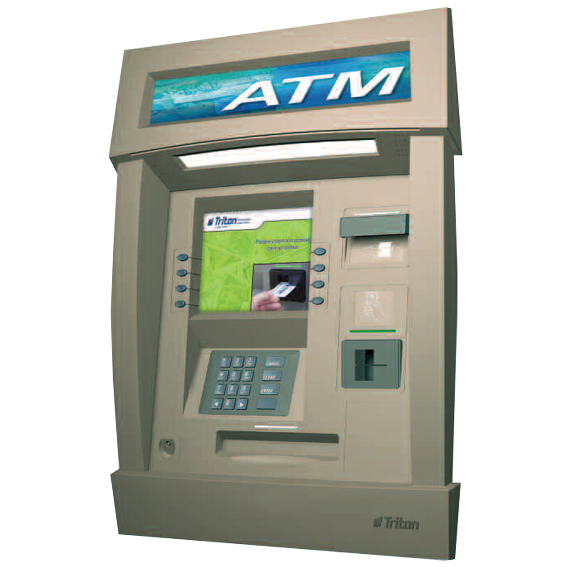 Constraints, Forcing Functions and Redundancies
Forcing functions make it impossible to do a task incorrectly. They create a hard stop that you cannot pass unless you change your actions.
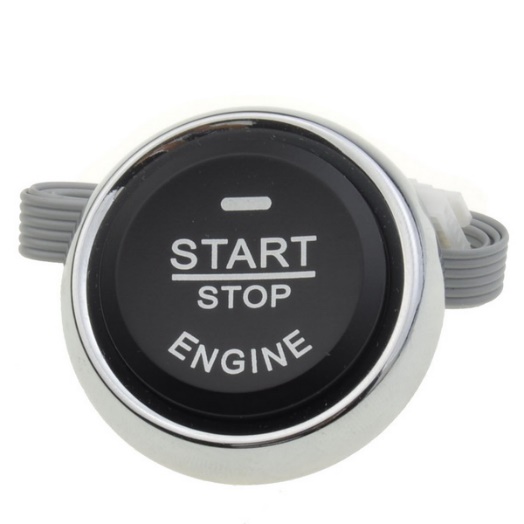 [Speaker Notes: In the inpatient setting, the removal of concentrated electrolytes, which are lethal when administered undiluted, from patient care units is a constraint. By making a nurse travel to another location to obtain concentrated electrolytes, organizations can restrict nurses from using the electrolytes without proceeding through the appropriate checks and reduce the possibility that someone will inadvertently and mistakenly administer an undiluted lethal dose. It is not impossible to obtain the product; it is just more difficult.
Despite its potential usefulness, a double check can also present an opportunity for error. Two people can be prone to make the same mistake for the following reasons:
The second person may not be as attentive to the checking as he or she should be. 
The second person can be influenced by the first person to see what he or she would expect. 
Double checks can be overused, making people less likely to take them seriously. 
Redundancies are frequently seen as a double check, when one person checks the work of another. This is very common in health care and in some cases a requirement. To be effective, the double check must be independent and follow a set of steps.]
A forcing function does not have to involve device design
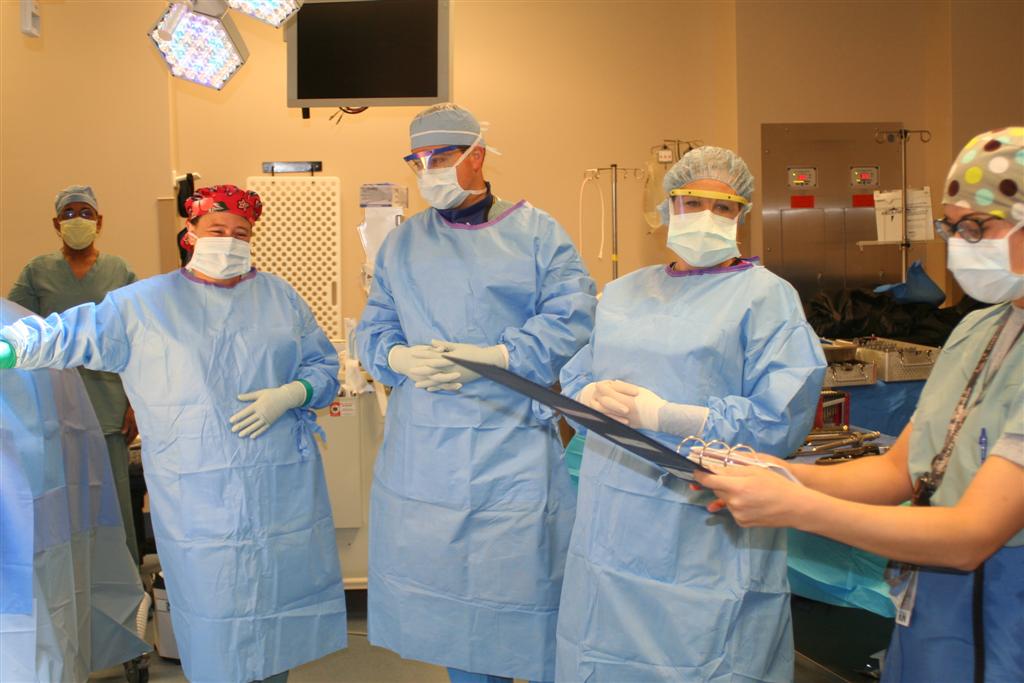 Constraints, Forcing Functions and Redundancies
A redundancy is a system design that includes a duplicate, but not necessary to complete, step or component.
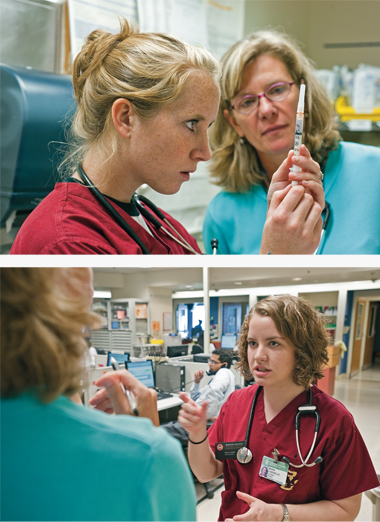 [Speaker Notes: In the inpatient setting, the removal of concentrated electrolytes, which are lethal when administered undiluted, from patient care units is a constraint. By making a nurse travel to another location to obtain concentrated electrolytes, organizations can restrict nurses from using the electrolytes without proceeding through the appropriate checks and reduce the possibility that someone will inadvertently and mistakenly administer an undiluted lethal dose. It is not impossible to obtain the product; it is just more difficult.
Despite its potential usefulness, a double check can also present an opportunity for error. Two people can be prone to make the same mistake for the following reasons:
The second person may not be as attentive to the checking as he or she should be. 
The second person can be influenced by the first person to see what he or she would expect. 
Double checks can be overused, making people less likely to take them seriously. 
Redundancies are frequently seen as a double check, when one person checks the work of another. This is very common in health care and in some cases a requirement. To be effective, the double check must be independent and follow a set of steps.]
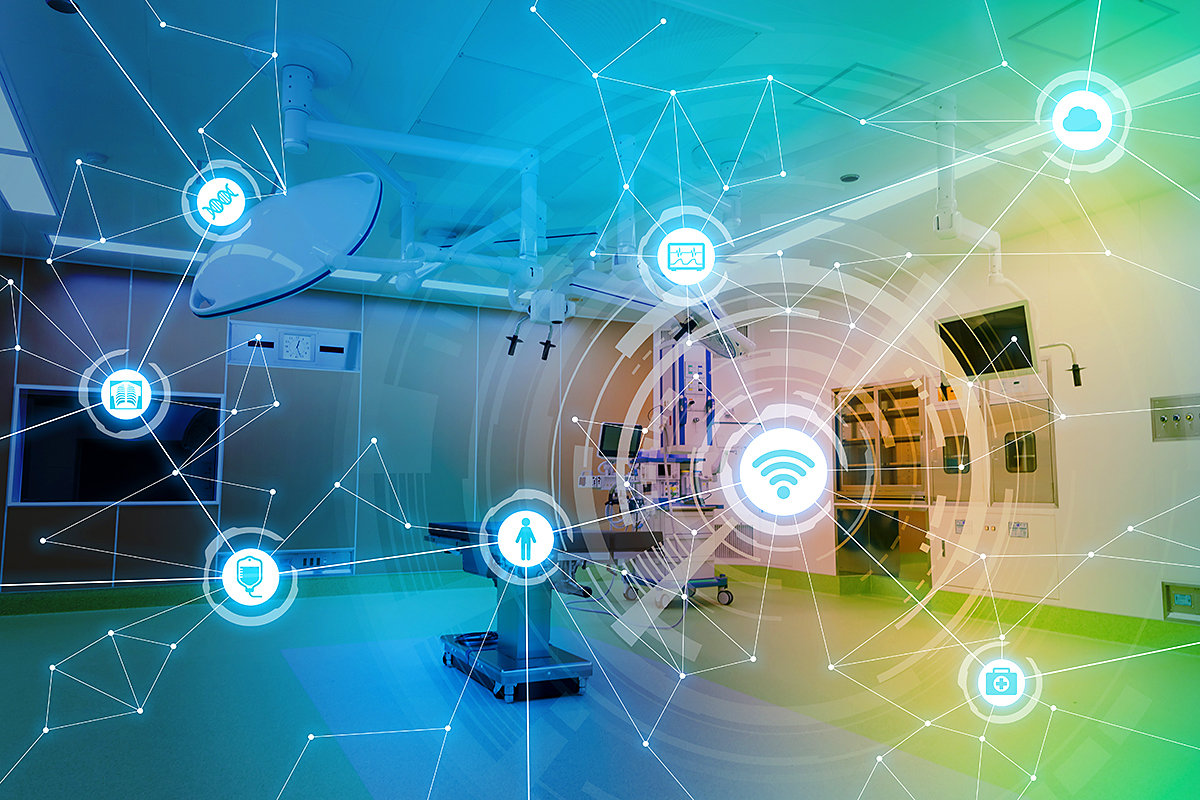 Technology Can Reduce Errors, BUT…
The interface between humans and machines can also lead to errors.


Technology also provides us with new forms of error
Let’s revisit this
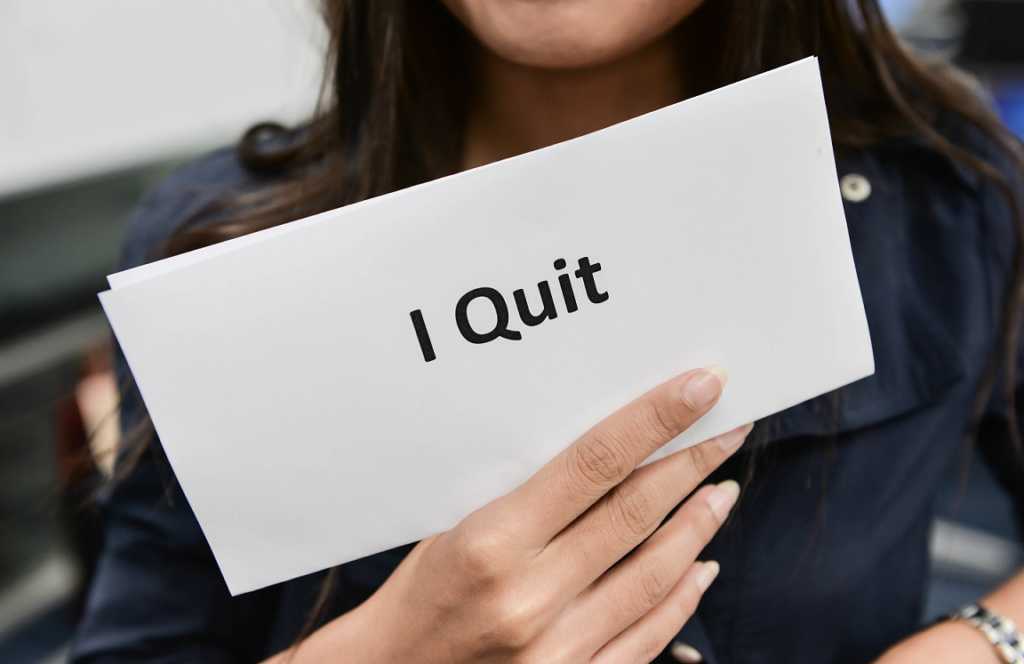 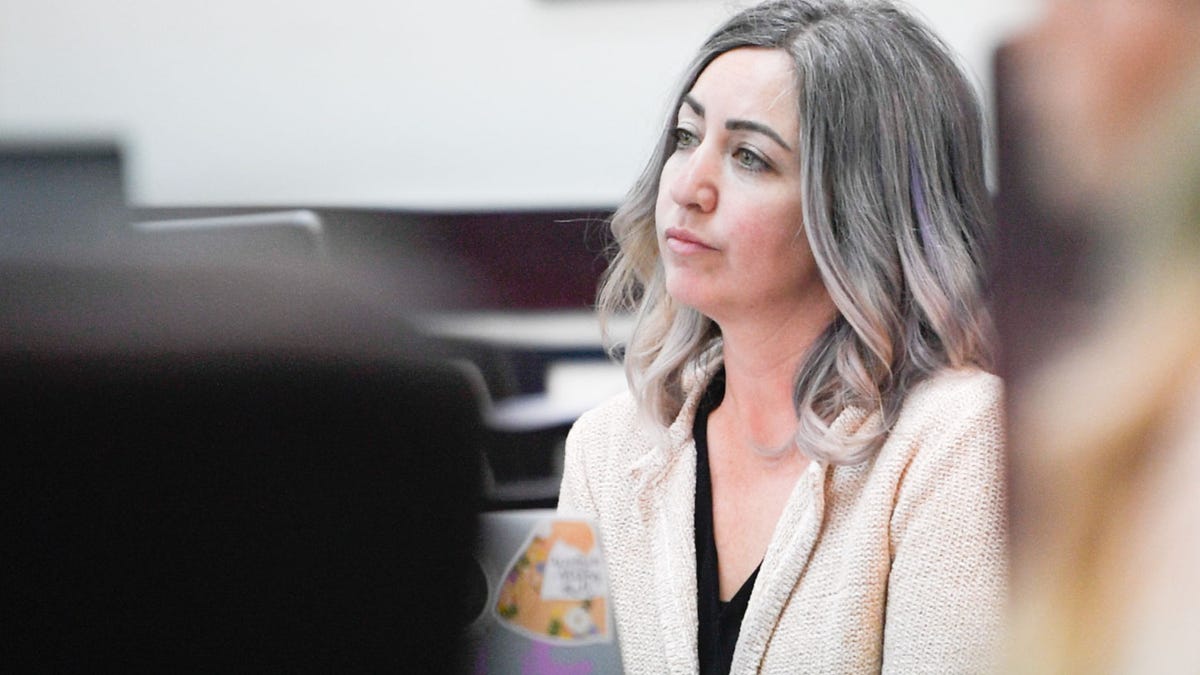 ISMP link
Resources Related to Neuromuscular Blocker and ADC Errors | Institute For Safe Medication Practices (ismp.org)
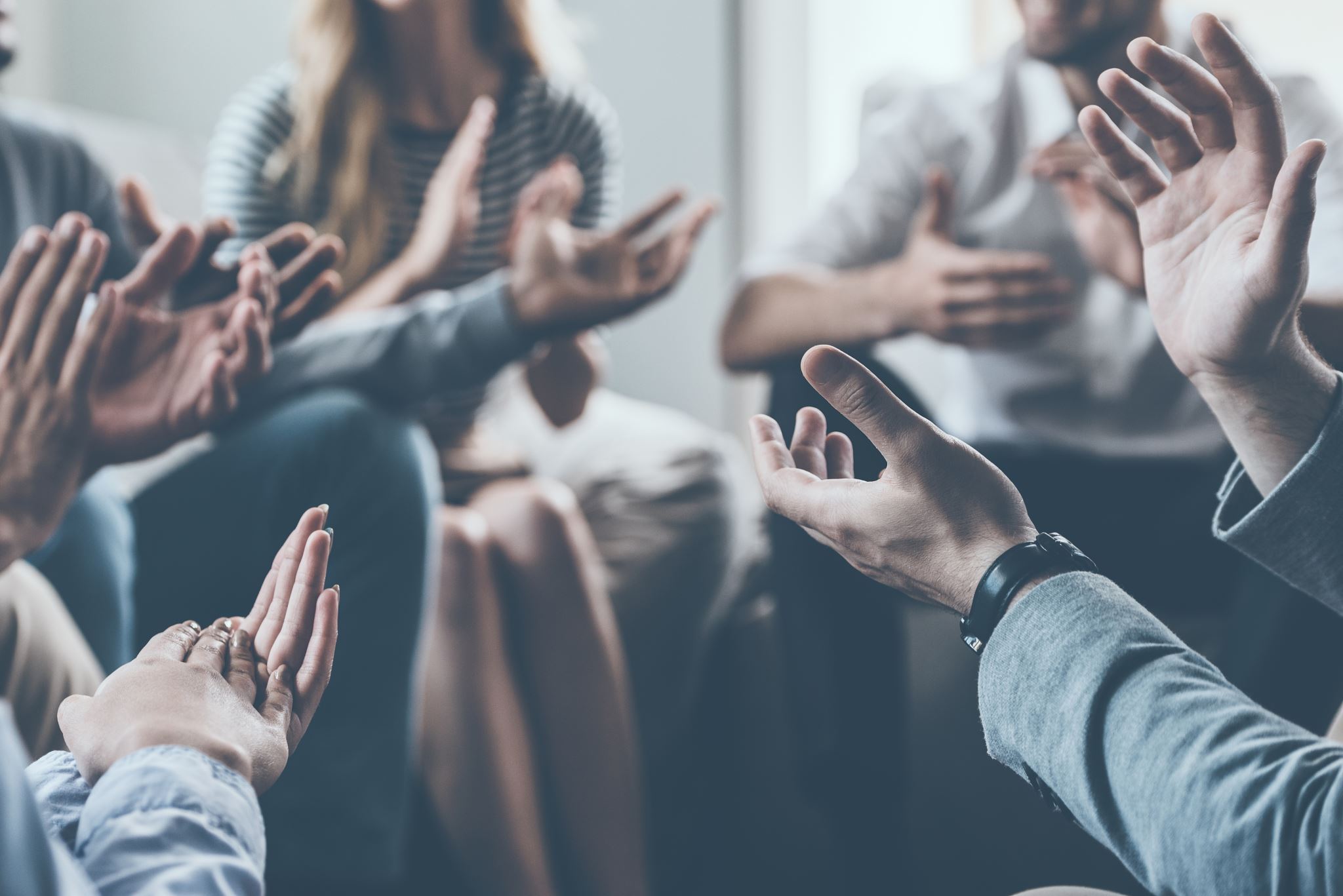 Group Discussion
How are you measuring psychological safety and reporting of adverse events?
Family Involvement Menu
Improving Care Transitions
Other Approaches?
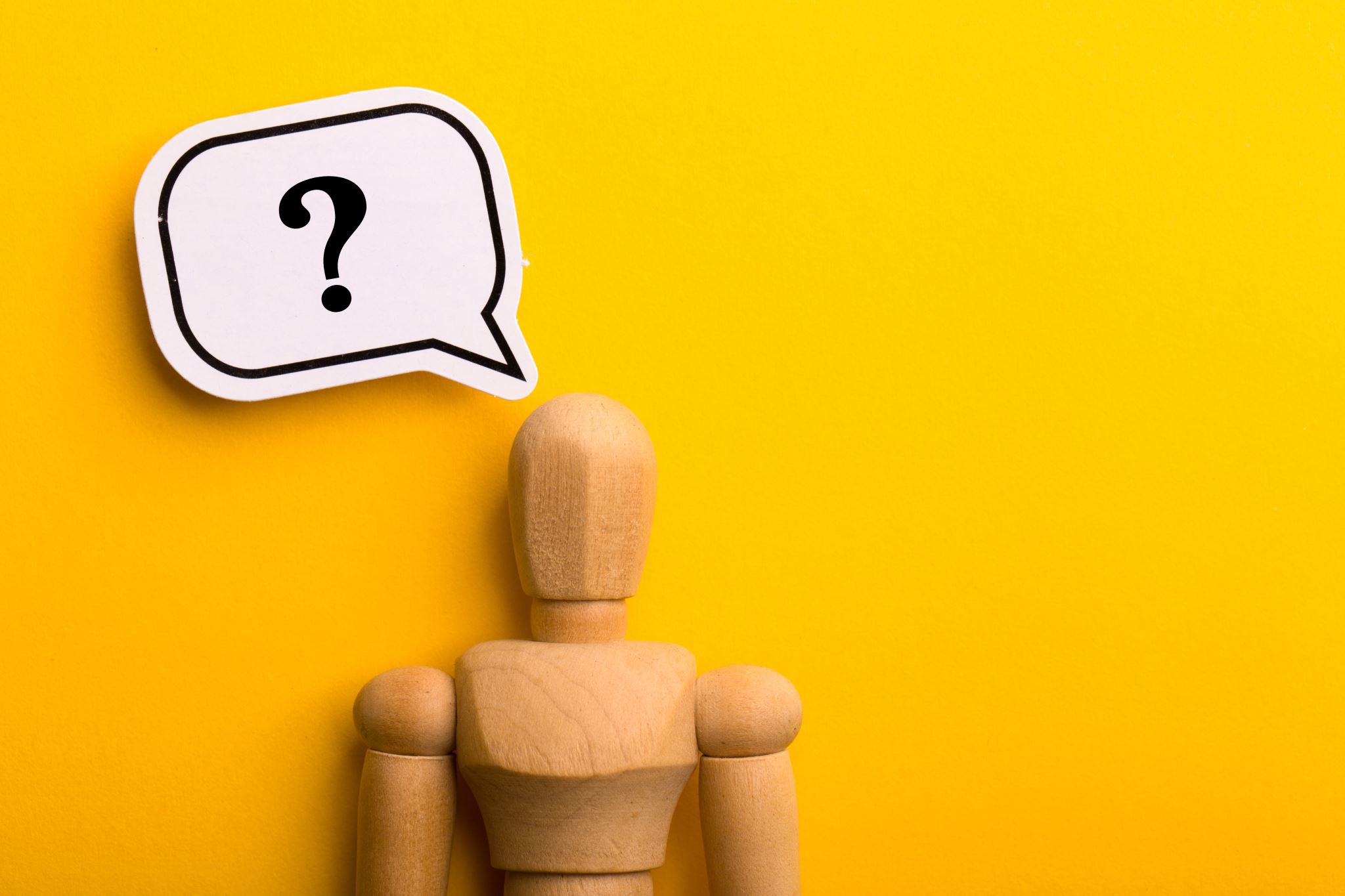 Schedule
Contact
Thank You For Your Time
See you soon…